SponsorLogo
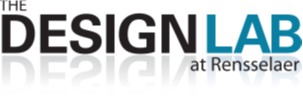 Project Name
Copy / use this slide!
Meeting Date 11/15/2023
Team members:
Name, Major / Graduation Date)
Name, Major / Graduation Date)
Name, Major / Graduation Date)
Name, Major / Graduation Date)
Name, Major / Graduation Date)
Name, Major / Graduation Date)
Name, Major / Graduation Date)

Sponsor Mentors: (name)
Project Engineer: (name) 
Chief Engineer: (name)
Creating Meaningful Sponsor Meeting Slides
Sponsor Meeting Goals:
Gain / confirm / update your understanding of the sponsor’s needs and requirements for your project
Empathize with the customer
What do they want and why do they want it?
Communicate your technical accomplishments
Gather answers & decisions needed to any current questions
Delete these instructions before presenting!
7/26/2023
Project Name (change on Slide Masters)
2
Creating Meaningful Sponsor Meeting Slides
How:
Hit as many items as appropriate from the Making Strong PowerPoint Presentations page on the Capstone Support Wiki
https://designlab.eng.rpi.edu/edn/projects/capstone-support-dev/wiki/Creating_Strong_PowerPoint_Presentations
Delete these instructions before presenting!
Effectively and Rapidly Communicate
7/26/2023
Project Name (change on Slide Masters)
3
This File Is:
An example of the typical content for a sponsor meeting
While NOT an exact ‘recipe’ for all teams / projects, talk to your PE before changing! 
A PowerPoint “template”. The footers are properly defined. Do not edit them!
Delete these instructions before presenting!
Have questions? – see your Project Engineer EARLY!
7/26/2023
Project Name (change on Slide Masters)
4
The Steps - Read All These Slides First!
Create a Project Management Forum thread with the scheduled meeting date. Please use that thread for collaboration on this PPT rather than non-EDN resources, e.g., chat, texting, Google, Box, etc.
Copy this template to a new file name
Name the file using a “YYYY-MM-DD-Sponsor Meeting.pptx” convention where YYY-MM-DD is the planned meeting date. The files sort easily by date this way.
Save in your working copy of the repository on your PC. /working/Reports/Status Reports  Do NOT add a file version numbers – the repo already handles that! Replace all instructions with your content
Review the instructions for creating strong presentations: https://designlab.eng.rpi.edu/edn/projects/capstone-support-dev/wiki/Creating_Strong_PowerPoint_Presentations  (contents of this wiki page may change!)
Review and Edit your content! Commit to the repository as everyone edits
Share your slides with your Project Engineer for review, well in advance (at least 1-2 classes ) of your scheduled conference call / meeting
Modify your content based on that feedback
Email to Sponsor at least 1 business day before call / meeting!
Delete these instructions before presenting!
7/26/2023
Project Name (change on Slide Masters)
5
Typical Sponsor Meeting Agenda
Copy / use this slide!
Project Overview (includes purpose, past work/proj. history, semester objectives) 
Update from Sponsor
Current Needs and Requirements (N&R) Spreadsheet Review
Directly use the N&R spreadsheet, no slides needed
Dashboard – import from prior template
Technical Approach/Accomplishments/Demonstrations 
Show things to get feedback
Live if possible, have pre-recorded video just in case!
Answers / Decisions Needed from Sponsor
Next steps and Plan
Summary of work to be accomplished between now and the next call (Sponsor Meeting)/semester (Mid-Term Event)
Schedule or confirm the next call
7/26/2023
Project Name (change on Slide Masters)
6
Current Needs and Requirements (N&R) Spreadsheet Review
Open your Spreadsheet from the repository. DO NOT insert it here!
During meeting, stop sharing this PPT to instead share Excel file. Then come back to PPT to continue discussion.
Copy / use this slide!
Technical Accomplishments / Demonstrations
Address your technical progress / subsystems / accomplishments.
Provide context, i.e., overall system block diagram(s), architecture, etc.
Focus on results / accomplishments vs. “diary mode”
Show rather than tell, i.e., pictures/graphs over words
The individual who did the work should create and narrate the slide(s) showing their results.
Demonstrations include any “show and tell” opportunities!
Copy / use this slide!
7/26/2023
Project Name (change on Slide Masters)
8
Answers / Decisions Needed from sponsor
List the items (use numbered list please – easier to reference)
Copy / use this slide!
FOR YOUR SUCCESS – Your Project Engineer should review and approve this list and the entire slide set BEFORE your sponsor sees it! This OFTEN / USUALLY requires an in-person discussion.
7/26/2023
Project Name (change on Slide Masters)
9
Next Steps
Summary of work to be accomplished between now and the next call
Copy / use this slide!
Schedule / Confirm Next Call